Модель Неймана
Гнатюк Олександра 6.0146-м
Каба Анастасія 6.111616
4
1
2
3
5
Класична модель Неймана будується при наступних передумовах
економіка, яка характеризується лінійною технологією, складається з галузей, кожна з яких має кінцеве числом виробничих процесів, тобто випускається декілька видів товарів, причому допускається спільна діяльність галузей;
виробничі процеси розгортаються в часі, причому здійснення витрат і випуску готової продукції розділені тимчасовим лагом;
для виробництва в даний період можна витрачати тільки ті продукти, які були вироблені в попередньому періоді часу, первинні чинники не беруть участь;
попит населення на товари і, відповідно, кінцеве споживання в явному вигляді не виділяються;
ціни товарів змінюються у часі
Перейдемо до опису моделі Неймана
На дискретно часовому інтервалі [0, Т] з точками t = 0,1, ......, Т розглядається виробництво, в якому n видів витрат за допомогою m технологічних процесів перетворюються в n видів продукції. Ми не будемо вказувати число галузей, так як в подальшому не знадобиться підкреслювати приналежність товарів або технологій до конкретних галузей. У моделі Леонтьєва технологічні коефіцієнти були віднесені до одиниці продукту. У моделі Неймана, приймаючи в якості виробничих одиниць не галузі, а технологічні процеси, зручно віднести ці коефіцієнти до інтенсивності виробничих процесів.
Інтенсивністю виробничого процесу j називається обсяг продуктів, що випускаються цим процесом за одиницю часу. рівень інтенсивності j-го процесу в момент часу t позначимо через ytJ ( j=1,…,m). Звернемо увагу, що ytJ являеться вектором, число компонент якого відповідає числу випускаємих j-им процесом видів товарів і  ytJ  ≥0. 

Припустимо, що функціонування j-го процесу (j = 1, ..., m) з одиничною інтенсивністю вимагає витрат продуктів в кількості
а1j ,  а2j ,  ….  , аnj ,  

и дає выпуск товарів в кількості 
b1j ,  b2j ,  ….  ,    bnj
Введемо позначення аj = (а1j ,  а2j ,  ….  ,    аnj ), bj = (b1j ,  b2j ,  …. , bnj). Пара (аj , bj) характеризує технологічний потенціал, закладений в j-ом процесі (його функціонування з одиничною інтенсивністю). 
Тому пару (аj , bj)  можно називати базисом j-го виробничого процесу, маючи в виду, що для будь-якої інтенсивності  ytJ  відповідну пару затрати-випуск можна виразити як (аj ytJ  ,  bj ytJ) .Тому послідовність пар

               (а1 ,  b1) ,  (а2 ,  b2) ,  …….   ,  (аm ,  bm)                        (1)

що представляють собою затрати и випуски всіх виробничих процесів в умовах їх функціонування з одиничними інтенсивностями, будемо називати базисними процесами.
Всі m базисні процеси описуються двома матрицями
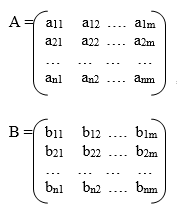 де A- матриця затрат, B- матриця випуска. Вектор  називаеться вектором інтенсивностей.
Відповідні цьому вектору витрати і випуски по всіх m процесам можна отримати як лінійну комбінацію базисних процесів з коефіцієнтами yt1…ytm  :
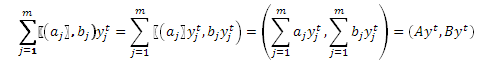 (2)
Кажуть, що у виробничому процесі (Ayt, Byt)   базисні процеси (1) беруть участь з інтенсивностями yt1…ytm . Як видно з (2) , неймановська технологія, описується двома матрицями A і B одиничних рівнів затрат і випуска, являється лінійною. Розглядая всі допустимі "суміші" базисних процесів, отримаєм разширену множину виробничих процесів
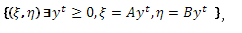 (3)
яка і відображає допустимість сувмісної  діяльності галузей. Можливість совмісного виробництва декількох продукцій в одному процесі слідує з того, що в кажному процесі j може бути відмонною від нуля більш ніж одна з величин bij  .
Продовжимо описання моделі Неймана
Затрати   Ayt   в момент t не можуть перевищувати випуск Byt-1  , що відповідає попередньому моменту t-1
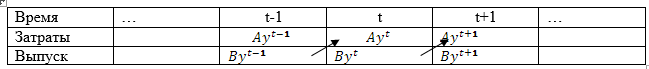 Прибуток базисного процесу           на відрізку
[t-1,T] рівний величині
тобто затраті реалізуються по вартості початку періода, а готоваяпродукція - по вартості момента її реалізації. Таким чином, витрати по всім базисним процесам можна записати як             , а прибуток - як
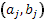 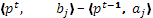 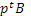 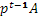 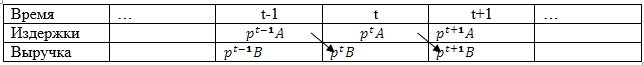 Будемо говорити, що базисні процеси незбиткові, якщо
, неприбуткові – якщо
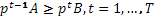 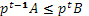 Основний предмет дослідження Дж. фон Неймана – це можливість існування рівноваги в розлянутій їм динамічній моделі економіки при заданих в кожний момент цінах. При рівновазі в умовах повної конкуренції має місце вартісний баланс. Таким чином, в умовах рівноваги не виникає ніякого прибутку.
Опис моделі Неймана завершено. Сукупність нерівностей і рівнянь
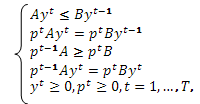 де
и
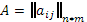 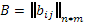 - матриця затрат и випуску відповідно, называється (динамічною) моделью Неймана.